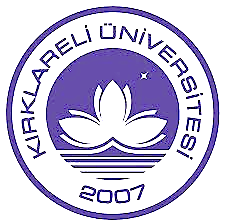 Kırklareli Üniversitesi
Bilgeliğe Yolculuk…
Medya ve İletişim Programı 
Oryantasyon Programı
Pazarlama ve Reklamcılık
Bölüm Başkanlığı
Eğitim Öğretim Geliştirme Koordinatörlüğü-2019
Medya ve İletişim Bölümü & Oryantasyon Programı
Destek Hizmetleri Oryantasyon Programı Hakkında
2
Üniversitemiz destek birimleri olarak; SKS, Kütüphane, Kariyer Merkezi, Öğrenci İşleri, Uzaktan Eğitim, Öğrenci Değişim Programlarına ilişkin genel oryantasyon programı ayrıca organize edilecektir.
Bu sunum, sadece her bölümün kendi öğrencilerine yönelik bir oryantasyonu içermektedir.
…
Eğitim Öğretim Geliştirme Koordinatörlüğü-2019
Sunum & Kapsam
Pınarhisar MYO Tanıtımı
Medya ve İletişim Bölümü Tanıtımı
Eğitim Öğretim Geliştirme Koordinatörlüğü-2019
Pınarhisar MYO & Genel Tanıtımı
Genel Tanıtım
Eğitim Öğretim Geliştirme Koordinatörlüğü-2019
Medya ve İletişim Bölümü & Oryantasyon Programı
Pınarhisar MYO Fiziksel Genel Tanıtımı
5
Akademik Personel Ofisleri 
 Fotokopi & Kırtasiye
Eğitim Öğretim Geliştirme Koordinatörlüğü-2019
Medya ve İletişim Bölümü & Tanıtımı
Medya ve İletişim Bölümü Fiziksel Alt Yapı 
Medya ve İletişim Bölüm Sosyal Aktivite ve Yaşam Alanları
Eğitim Öğretim Geliştirme Koordinatörlüğü-2019
Medya ve İletişim Bölümü & Oryantasyon Programı
Bölümdeki Fiziksel Alt Yapı ve Diğer Koşullar
7
Eğitim Öğretim Geliştirme Koordinatörlüğü-2019
Medya ve İletişim Bölümü & Oryantasyon Programı
Bölümdeki Öğrenci Sayıları
8
2019 mezun sayısı
 33
Eğitim Öğretim Geliştirme Koordinatörlüğü-2019
Medya ve İletişim Bölümü & Oryantasyon Programı
Bölümdeki Anabilim Dalları ve Akademik Personel
9
Öğr.Gör. Mehmet SALİ (Bölüm Başkanı)
Öğr.Gör. Onur GÜNAYDIN
Öğr.Gör. Esra BÜDÜN
Öğr.Gör. Kadir Metin AKBAŞ
Öğr.Gör. Musa Can ARSLAN
Eğitim Öğretim Geliştirme Koordinatörlüğü-2019
Medya ve İletişim Bölümü & Oryantasyon Programı
Bölümden Mezun Bir Öğrencinin Sahip Olacağı Yeterlikler
10
İletişim alanı ile ilgili kuramsal ve uygulamaya dayalı kavram, yaklaşım, model ve teknikleri açıklar/analiz eder.
Medya ve iletişim sektöründe iş süreçlerini planlama, organize etme ve yürütme süreçlerine uygun hizmet üretir. 
Yeni teknoloji ve uygulamalara hâkim olarak güncel gelişmeleri takip eder.
Alanı ile ilgili projelerin yürütülmesinde bağımsız ya da ekip üyesi olarak sorumluluk alır.
Alanı ile ilgili hizmet üretim süreçlerinde yazılı, sözlü ve görsel iletişim kanallarını uygular. 
Haber konusu seçme, bilgi toplama, haber kaynaklarını seçme, haber yazma, soru sorma ve baskı aşamalarını bilir/bu süreçlere uygun haber yapar.
Yazılı ve görsel haber hazırlamada haberin siyasi, ekonomik ve toplumsal boyutlarını eleştirel düşünmeye dayalı olarak analiz eder/değerlendirir.
Medya sektörünün, yapısı, sorunları, işletme ve yönetimine ilişkin sorunları analiz eder/değerlendirir. 
Yazılı ve görsel basında haber, film ve program hazırlama sürecinde ulusal ve uluslararası normlar, temel hak ve özgürlükler, mesleki etik değerleri esas alır. 
Avrupa dil portfolyosu A1 düzeyinde bir yabancı dili (İngilizce) kullanarak alandaki gelişmeleri izler/meslektaşları ile iletişim kurar.
Yazılı ve görsel medya alanlarında haber, film ve program hazırlama süreçlerine ilişkin kavram, teori, yaklaşım, model ve teknikleri açıklar/analiz eder/değerlendirir. 
Alanı ile ilgili hizmet üretim süreçlerinde kullanılan mesleki teknolojileri (kamera, vb.) ve bilgisayar yazılımlarını etkili kullanır.
Eğitim Öğretim Geliştirme Koordinatörlüğü-2019
Medya ve İletişim Bölümü & Oryantasyon Programı
Bölümdeki Bilimsel Araştırma ve Sosyal Sorumluluk Projeleri
11
Sosyal sorumluluk projeleri:
Bölümle ilgili kulüpler: Medya ve İletişim Kulübü
Bölümdeki bilimsel ve sosyal etkinlikler: Savaş Kameramanlığı / Muhabirlik - Televizyon Haberciliği- Batı Bize Emanet - TRT Gezisi - Akşam Gazetesi 100. Yıl Sergisi
Eğitim Öğretim Geliştirme Koordinatörlüğü-2019
Medya ve İletişim Bölümü & Oryantasyon Programı
Bölümde Verilen Dersler / Öğrencinin Seçebileceği Dersler
12
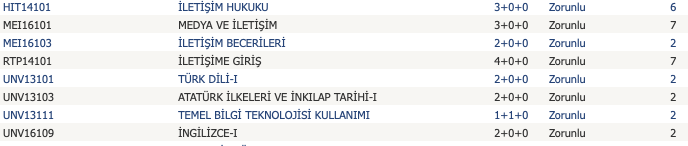 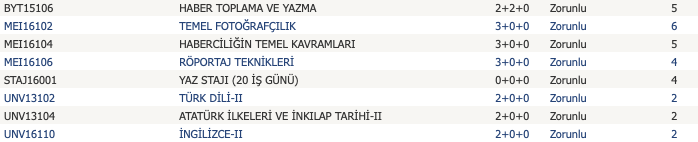 Eğitim Öğretim Geliştirme Koordinatörlüğü-2019
Medya ve İletişim Bölümü & Oryantasyon Programı
Bölümde Verilen Dersler / Öğrencinin Seçebileceği Dersler
13
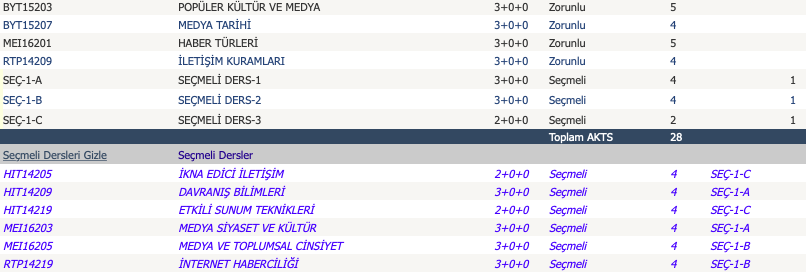 Eğitim Öğretim Geliştirme Koordinatörlüğü-2019
Medya ve İletişim Bölümü & Oryantasyon Programı
Bölümde Verilen Dersler / Öğrencinin Seçebileceği Dersler
14
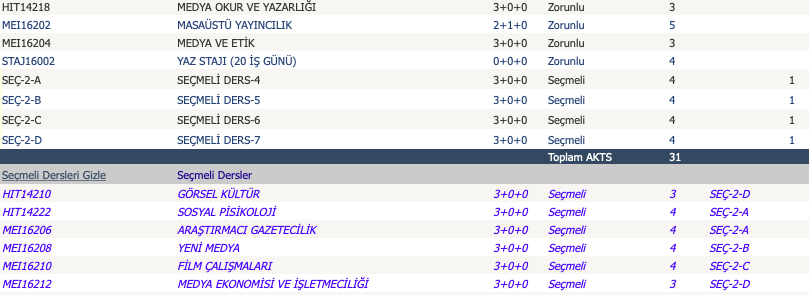 Eğitim Öğretim Geliştirme Koordinatörlüğü-2019
Medya ve İletişim Bölümü & Oryantasyon Programı
Bölümdeki Mezuniyet Koşulları
15
Mezuniyet kredisi / AKTS : 120 AKTS
Yaz Stajı : 20 + 20 = 40 Gün
GNO: 4.00 üzerinden en az 2.00 GNO
Eğitim Öğretim Geliştirme Koordinatörlüğü-2019
Medya ve İletişim Bölümü & Oryantasyon Programı
Bölümdeki Mezuniyet Sonrası İş Alanları
16
Medya ve İletişim Önlisans Programını başarı ile tamamlayan mezunlar, medya sektörünün çeşitli aşamalarında, kurumsal iletişim ya da halkla ilişkiler birimlerinde çalışabileceklerdir.
Eğitim Öğretim Geliştirme Koordinatörlüğü-2019
Medya ve İletişim Bölümü & Oryantasyon Programı
Mezuniyet Sonrası Dikey Geçiş İmkanları
17
Radyo ve Televizyon
Sinema ve Televizyon
Gazetecilik
Medya ve İletişim
Medya ve İletişim Sistemleri
İletişim
İletişim Tasarımı
Eğitim Öğretim Geliştirme Koordinatörlüğü-2019
Medya ve İletişim Bölümü & Oryantasyon Programı
Bölümdeki Mezuniyet Sonrası Kariyer İmkanları
18
Akademik kariyer
Meslek alanındaki kariyer
…
Eğitim Öğretim Geliştirme Koordinatörlüğü-2019
Medya ve İletişim Bölümü & Oryantasyon Programı
Bölümdeki Öğrenci Danışmanlığı Sistemi
19
1. Sınıflar: Öğr.Gör. Esra BÜDÜN - Salı: 12:10 - 13:10 / Perşembe: 12:10 - 13:10
2. Sınıflar: Öğr.Gör. Kadir Metin AKBAŞ- Salı: 13:30 - 14:30 / Çarşamba: 13:30 - 14:30
Eğitim Öğretim Geliştirme Koordinatörlüğü-2019
Medya ve İletişim Bölümü & Oryantasyon Programı
Bölümdeki Öğrenci İşleri Hizmetleri
20
Öğrenci belgesi, Öğrenci kimliği, Transkript, Başvurular vs.

KLUZEM
Sisteme Giriş Linki: kluzem.klu.edu.tr 
Kullanıcı Adı: Öğrenci Numarası 
Kullanıcı Şifresi: T.C. Kimlik Numarası
Eğitim Öğretim Geliştirme Koordinatörlüğü-2019
Medya ve İletişim Bölümü & Oryantasyon Programı
Bölümdeki Yasal Hak ve Sorumluluklar
21
Eğitim Öğretim İle İlgili: Kırklareli Üniversitesi Ön Lisans ve Lisans Eğitim Öğretim Yönetmeliği
Ulusal üst hukuk normları: Anayasa, kanunlar,
Uluslararası hukuk normları,
Eğitim Öğretim Geliştirme Koordinatörlüğü-2019
Medya ve İletişim Bölümü & Oryantasyon Programı
2019-2020 Güz Dönemi Akademik Takvimi
22
pmyo.klu.edu.tr
Eğitim Öğretim Geliştirme Koordinatörlüğü-2019
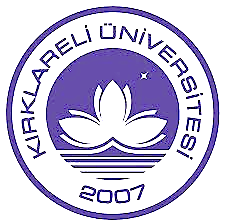 Kırklareli Üniversitesi
Bilgeliğe Yolculuk…
Güzel anı, başarı ve mutlulukla dolu bir üniversite hayatı dileğiyle….
Eğitim Öğretim Geliştirme Koordinatörlüğü-2019